Competitive Intelligence
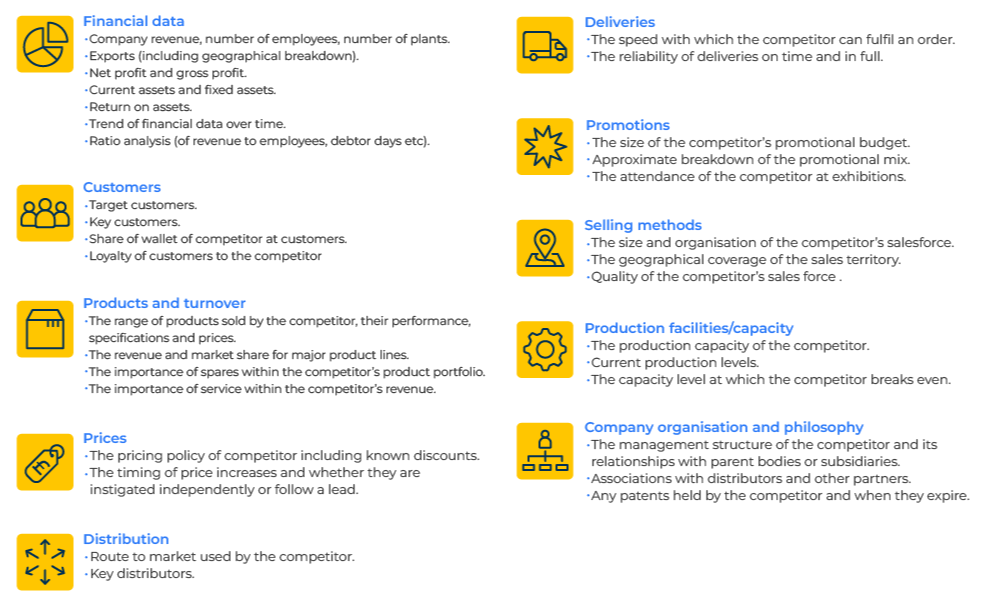 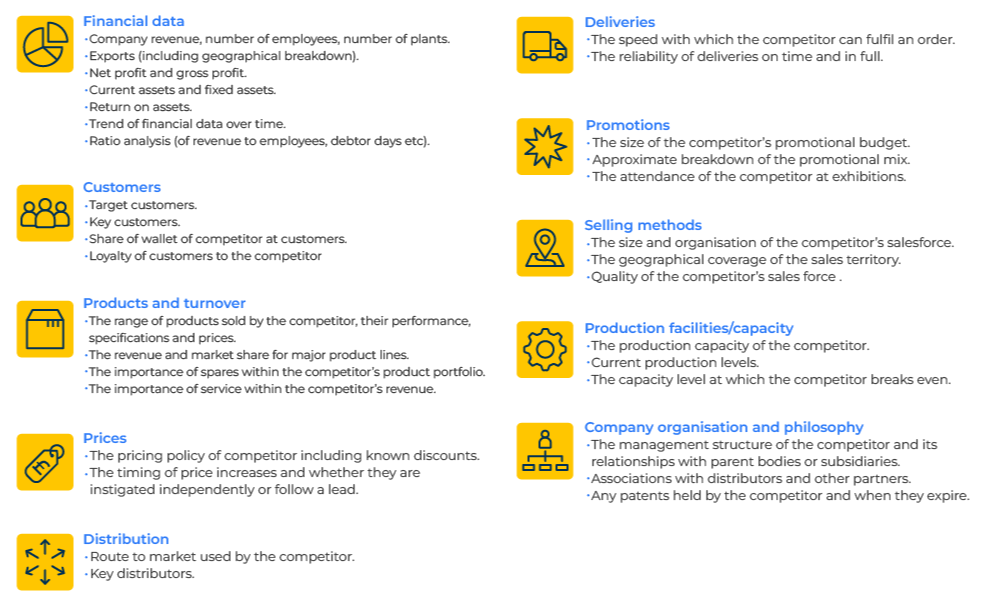 For assessing the strengths and weaknessesof competitors.
Use this model to develop a strategy for attacking or defending your position against other companies.
The aim is to collect as much intelligence on competitors as is legally possible.

Sources of intelligence include financial accounts, websites, press releases, market research surveys, distributors etc.

The following frames are by way of example. The intelligence that you collect should be for a purpose – e.g. to benchmark, to anticipate strategic responses, for acquisition etc.

As with all models you should determine what the objectives are of the exercise. Is it a one-off exercise to determine the strengths and weaknesses of competitors or is it a model to continuously track the performance of competitors?

The tool is flexible and you can collect data for as many or few companies as suits.

As a suggestion you should populate the templates with specific intelligence. Equally, you could devise a scoring system which judges competitors to be better or worse than your own company on the various criteria; the aim being to determine your relative strengths and weaknesses.
‹#›
Copyright © B2B Frameworks Ltd 2018
Overview of competitive intelligence.
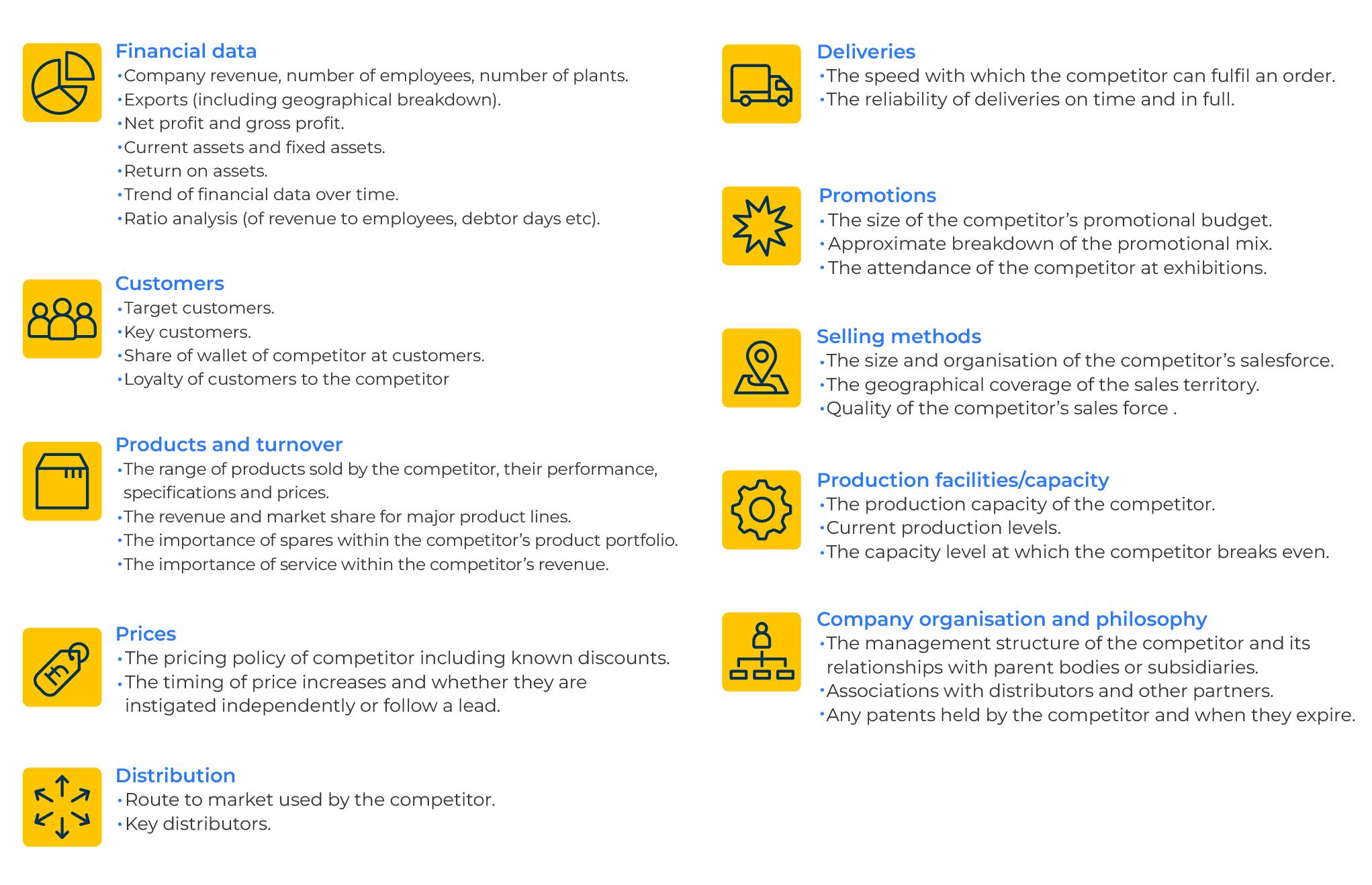 ‹#›
Copyright © B2B Frameworks Ltd 2018
Step 1
Financial data.
Collect as much financial data as possible on your company and competitors with which you wish to benchmark
‹#›
Copyright © B2B Frameworks Ltd 2018
Step 2
Customer and product data.
Collect key data on your company and as much as is possible on competitors. Data on competitors may be limited in which case you may have to make educated guesses.
‹#›
Copyright © B2B Frameworks Ltd 2018
Step 3
Price and channel data.
Collect as much intelligence as you can on your and your competitors’ prices and their channel to market.
‹#›
Copyright © B2B Frameworks Ltd 2018
Step 4
Deliveries and promotional data.
Collect as much data as possible on your deliveries, your promotions and those of your competitors. Data on competitors is usually limited and so you may have to make intelligent guesses.
‹#›
Copyright © B2B Frameworks Ltd 2018
Step 5
Sales, production and organisation.
Collect data on your and your competitors selling methods, production facilities, and company or organisation. Remember that your salesforce are your eyes and ears and may well have reasonable estimates that you can use.
‹#›
Copyright © B2B Frameworks Ltd 2018
Things to think about.
Consider how you are going to keep the competitive intelligence up-to-date. Use your sales force and Google alerts to keep up to date with changes. Create a repository where customer intelligence can be filed and shared.

Keep encouraging people who are your eyes and ears for intelligence. They need to know that what they are collecting and sharing is valued.

Remember to join the dots between pieces of market intelligence. For example, adverts for a new product development manager could indicate that the competitor is bound on an innovation strategy.
‹#›
Copyright © B2B Frameworks Ltd 2018
Thank you.